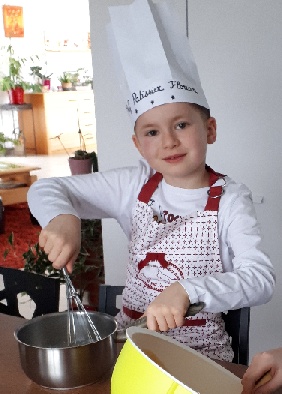 Le fondant au citron de florian
Il faut d’abord récupérer à la maison quelques ingrédients…
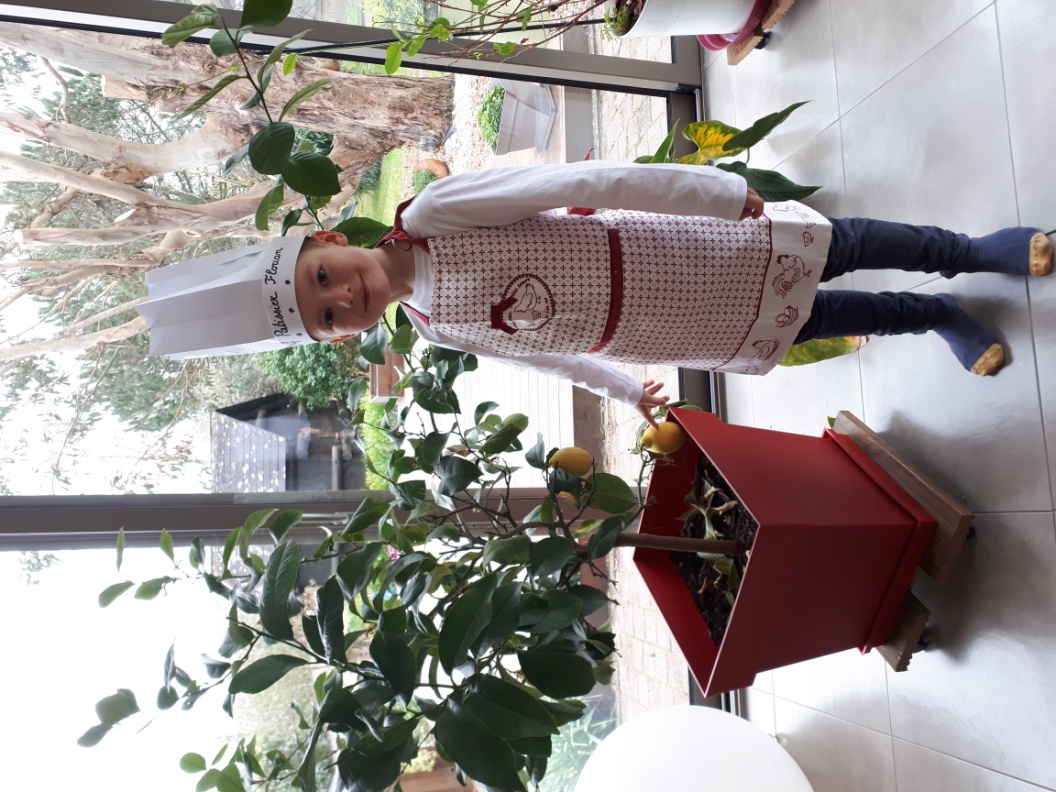 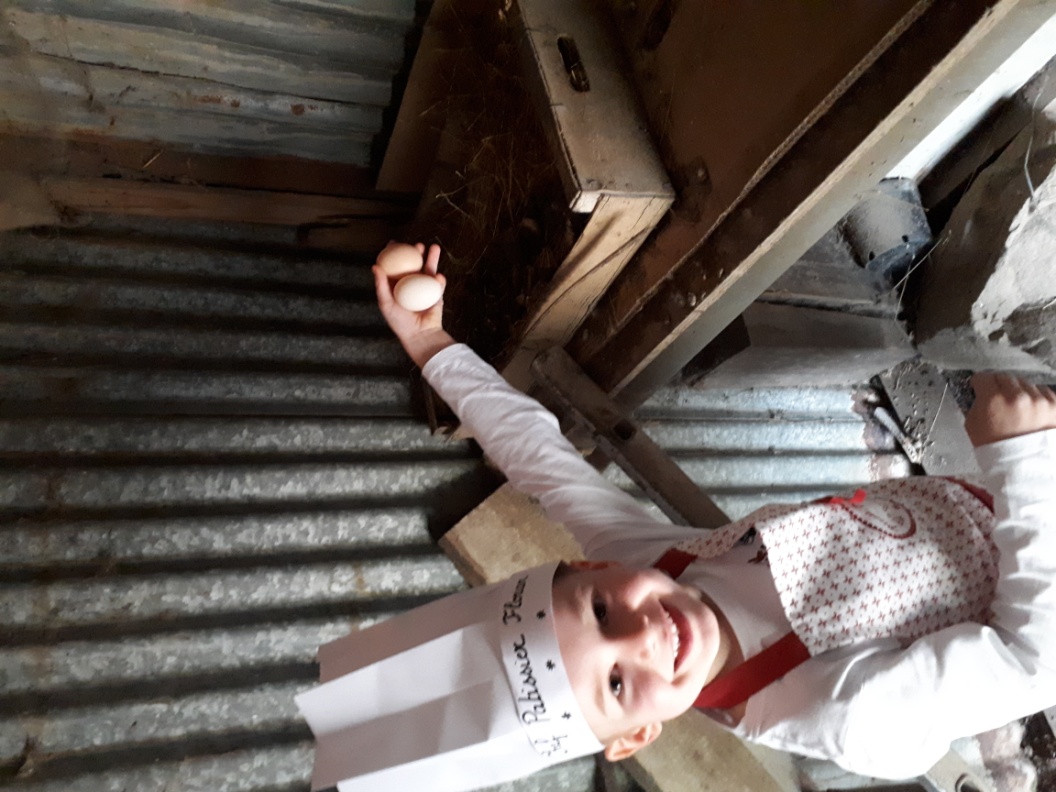 Ensuite étudier la recette … la lire, la recopier…
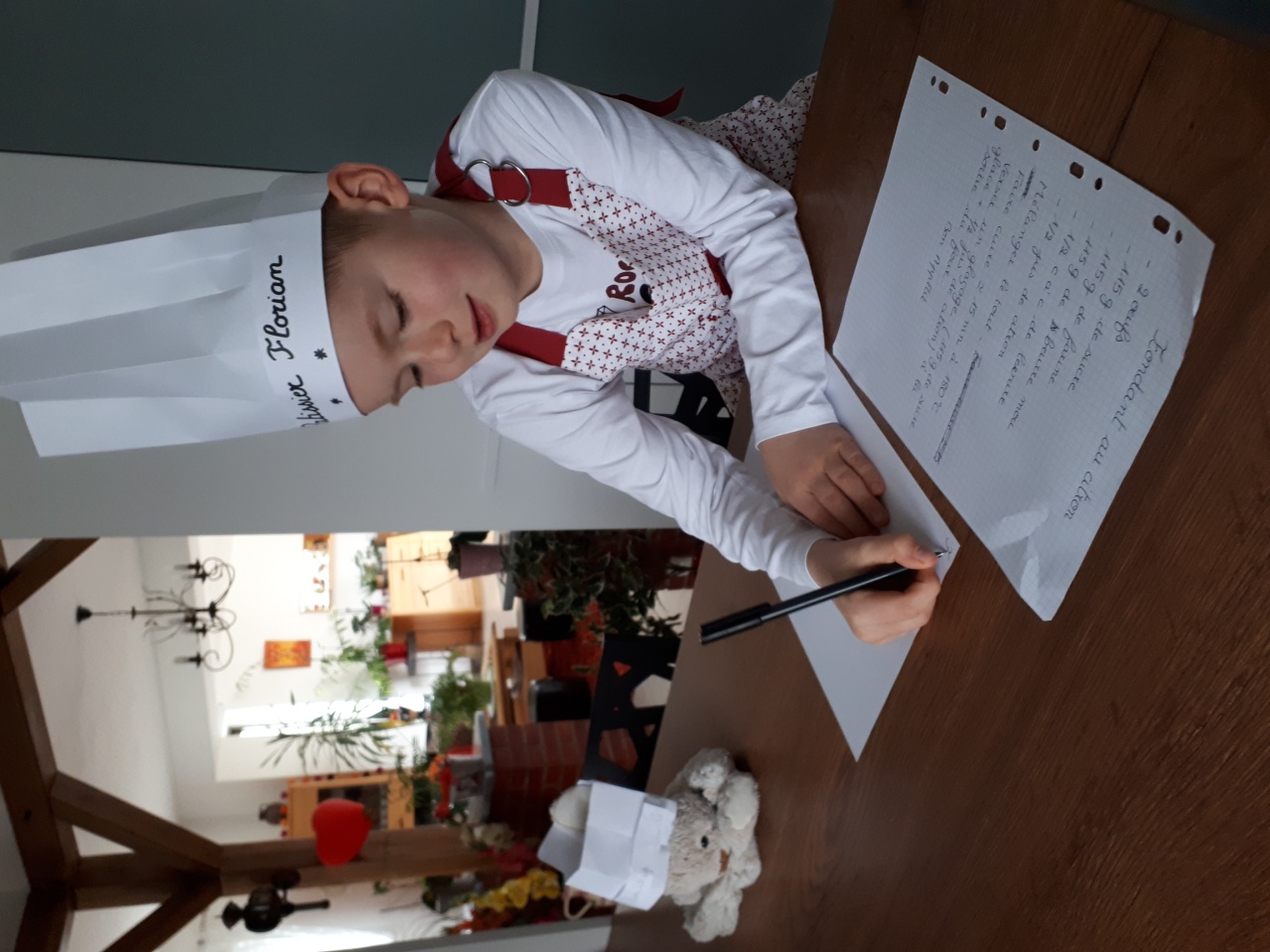 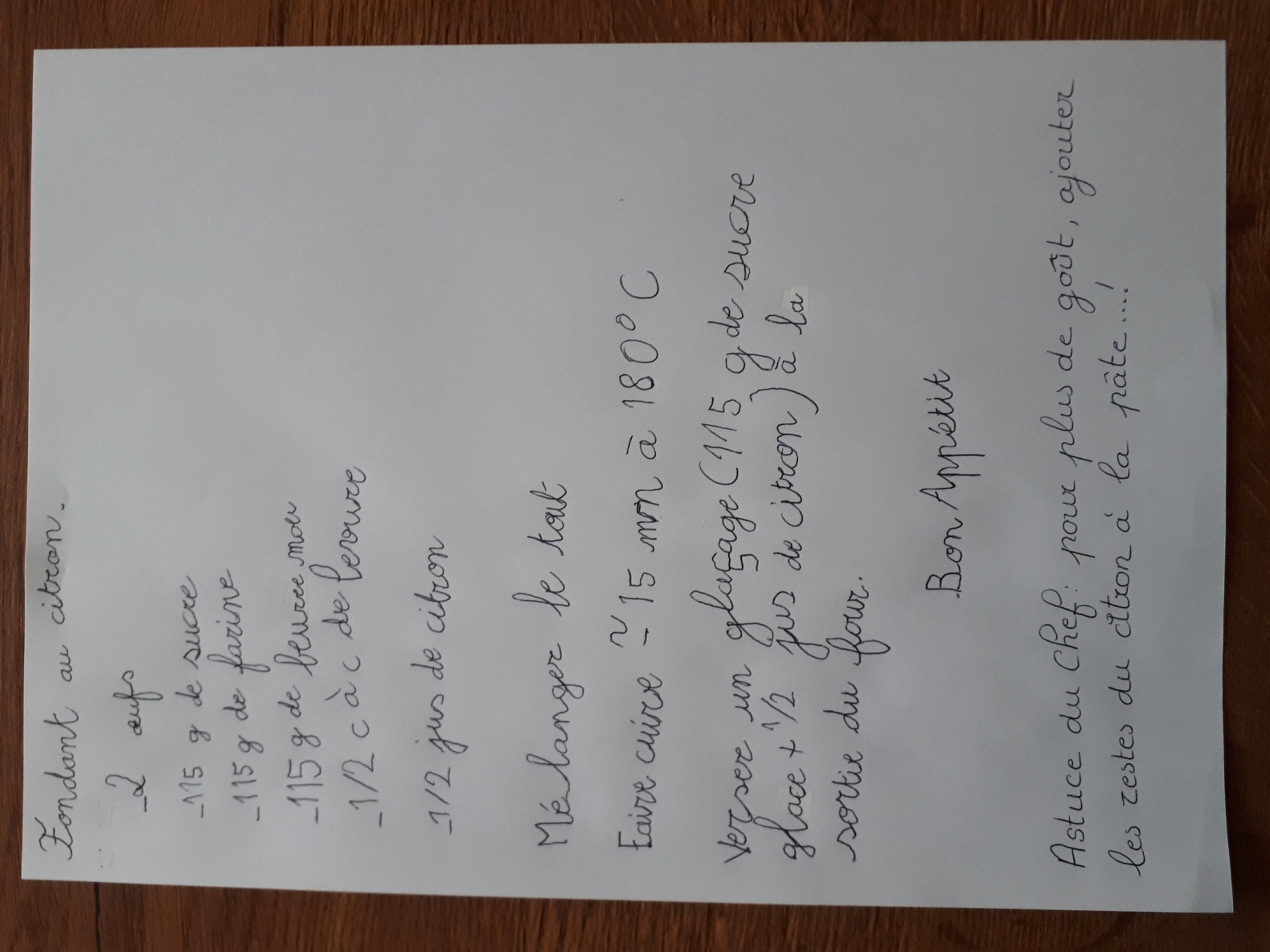 Et la réaliser…
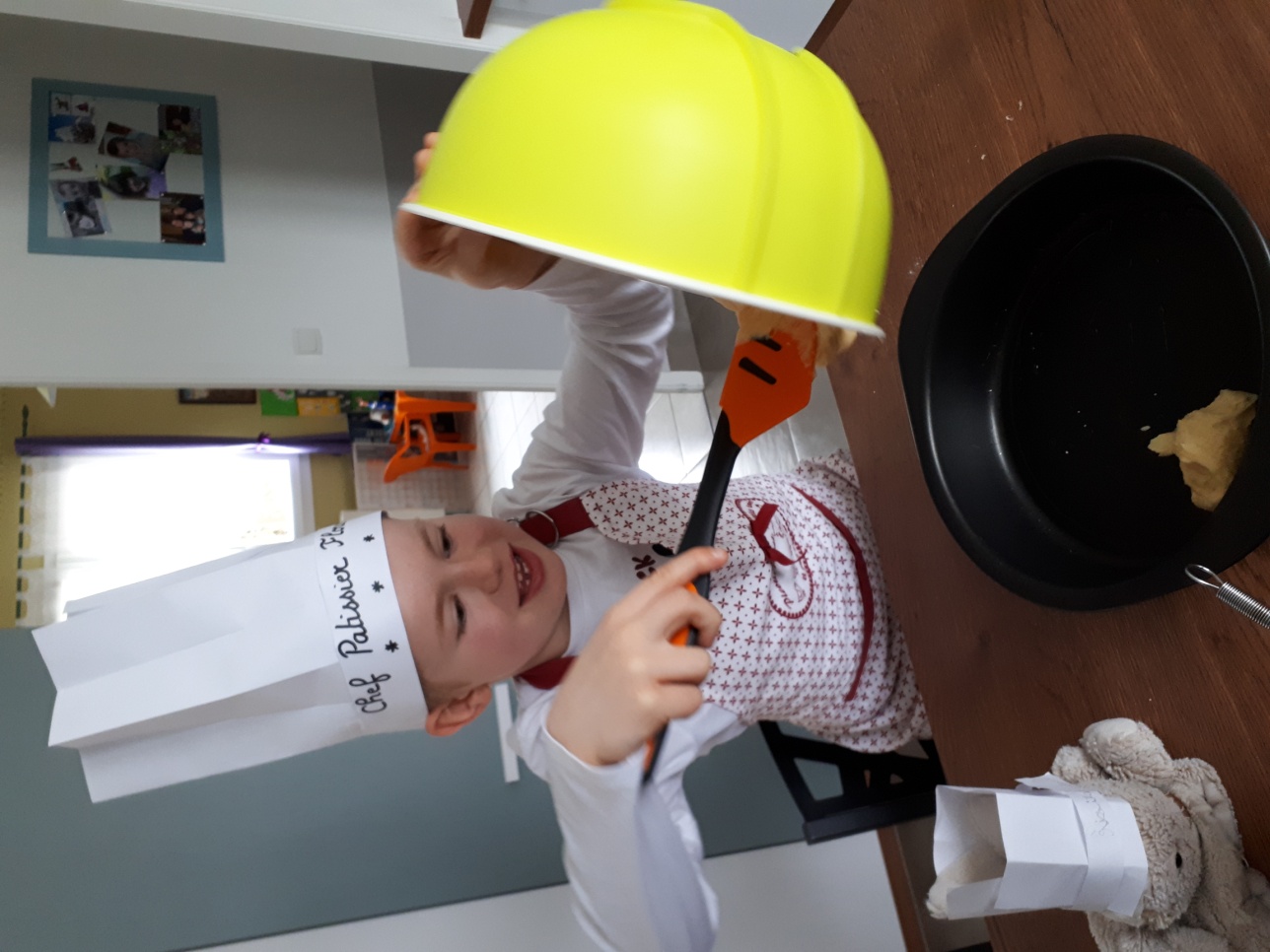 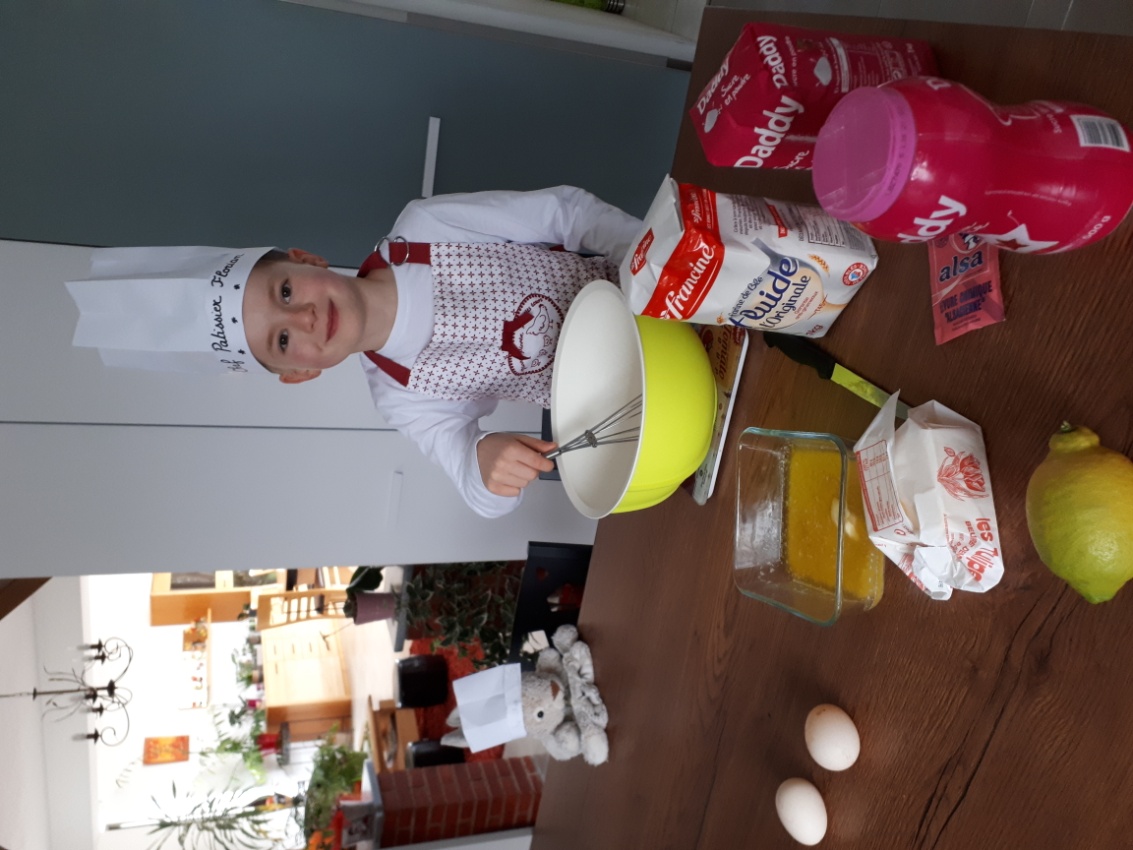 Et voilà le résultat…
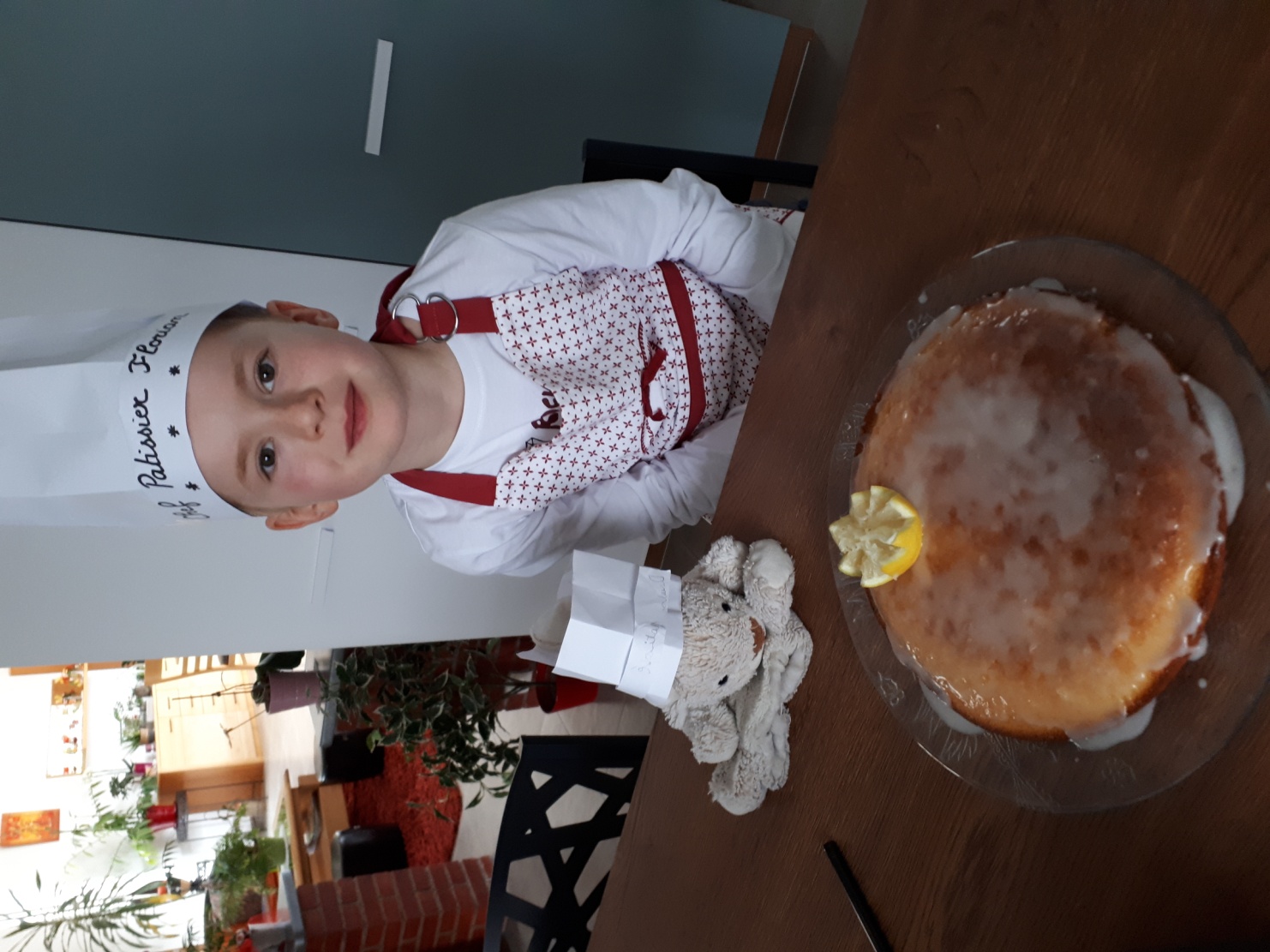 Maintenant  il n’y a plus qu’à laver les ustensiles…
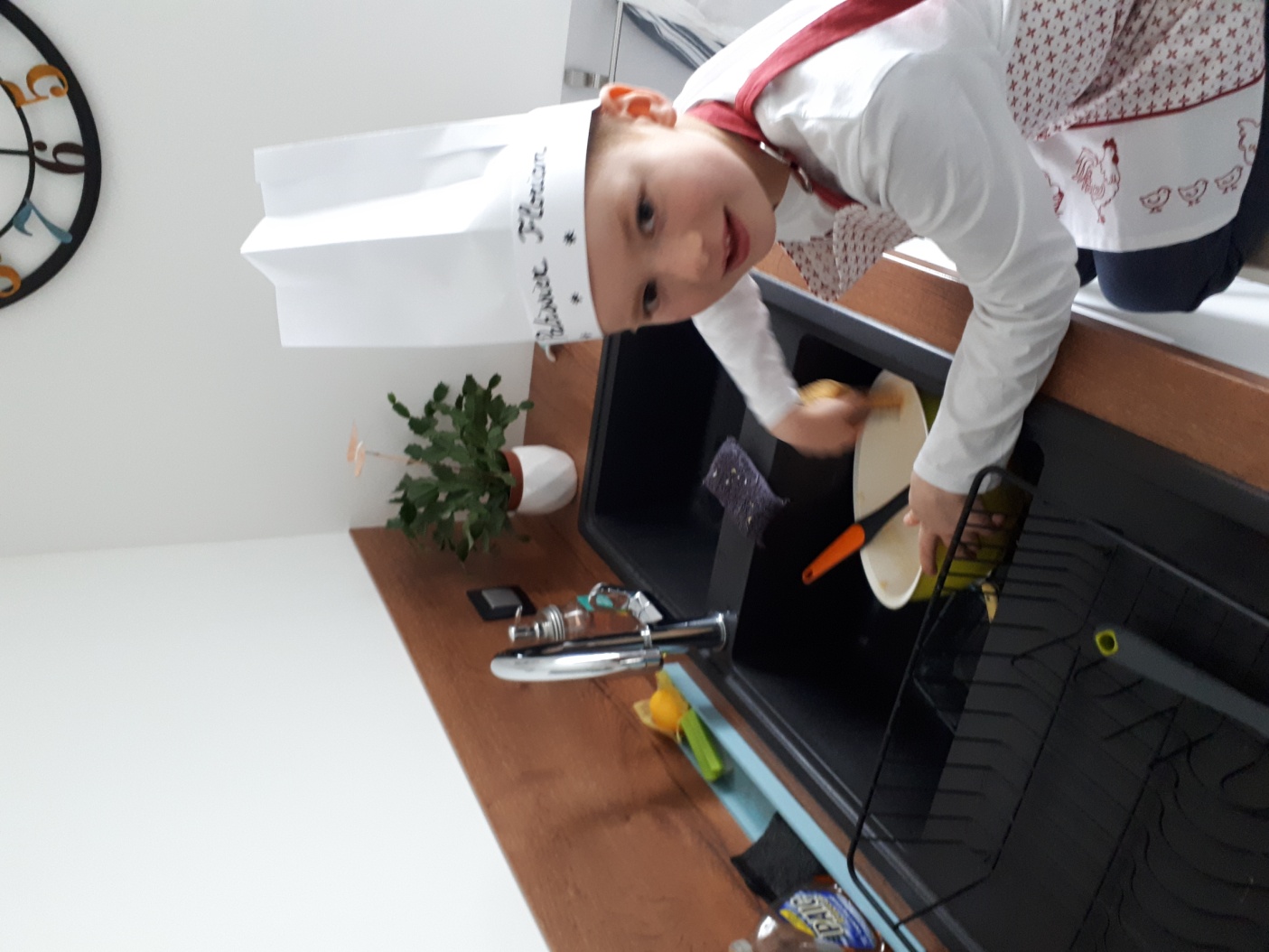